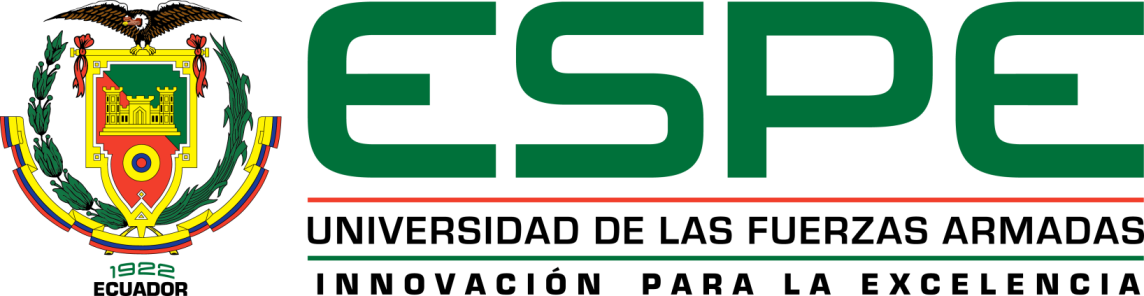 Estrategia integral de trade marketing para incrementar la demanda de alimentos balanceados para cerdos en puntos de venta estratégicos en la zona centro del país (Cotopaxi, Tungurahua y Chimborazo)
Mayra Cortez
David Jaramillo
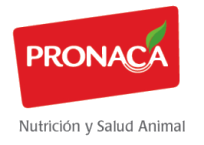 Resumen
1996 Incremento: Producción y consumo
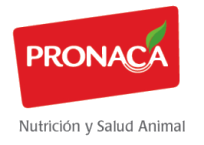 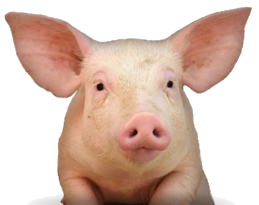 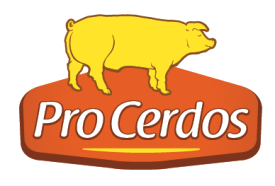 Oportunidad de negocio
Tendencias mundiales + Beneficios
ALIMENTO DE CALIDAD + SERVICIO= CLIENTE SATISFECHO
Falta de información de clientes PDV = DEBILIDAD
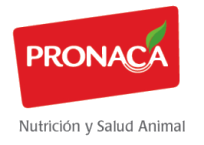 INFORMACIÓN COMPLETA = Nuevo MERCADO
Reseña histórica
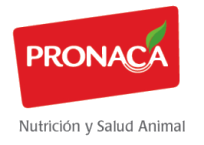 Filosofía
Existe para alimentar bien generando desarrollo en el sector agropecuario.
FUNDADA EN 1957
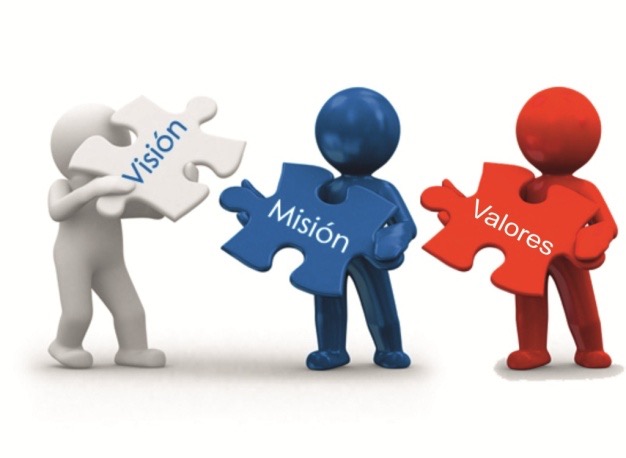 Valores
Integridad: Decir la verdad y obrar en forma transparente.
Responsabilidad: Trabajar bien siendo eficientes.
Solidaridad: Colaborar con los demás con solidaridad.
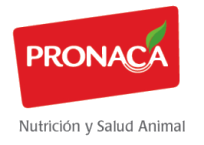 Descripción del negocio
1981 Producción interna.
1990 Oferta al mercado.
Balanceados varias especies.
17.000 TM/mes – 40% PDV – 60% clientes directos.
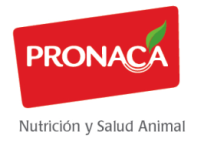 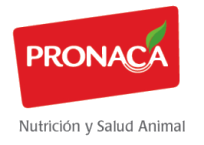 Estrategia actual del negocio
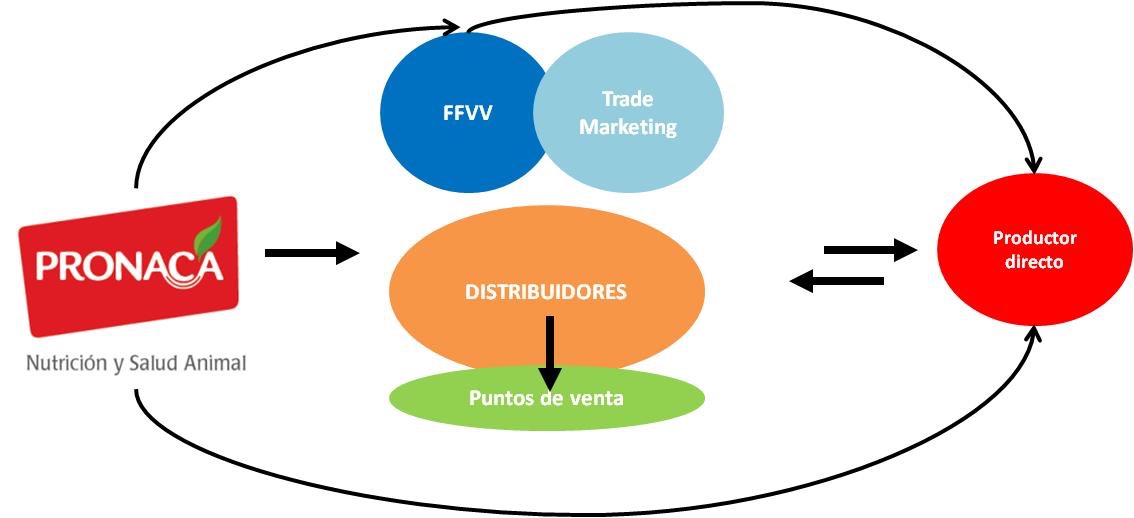 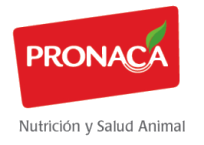 Problema
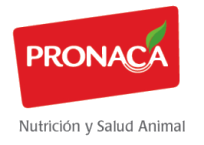 > PARTICIPACIÓN
CLIENTES
Concentración de posibles clientes en zona centro.
Mercado potencial en Cerdos.
Desconocimiento al detalle de los clientes del PDV.
Ventas en PDV 40%.
Presencia de marcas de la competencia.
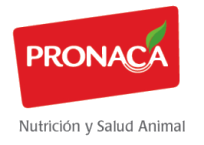 Hipótesis
Mercado balanceados poco explotado zona centro.

Utilizan balanceados para engorde, grandes productores en su mayoría.
  
El posicionamiento de marca es representativo.
  
Crecimiento significativo de PDV en esta zona.
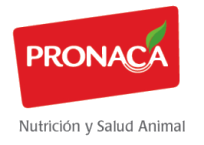 Objetivo
Implementar una estrategia de trade marketing que diseñada a partir de conocimiento de los clientes potenciales en los puntos de venta estratégicos de la zona centro (Cotopaxi, Tungurahua y Chimborazo) permita potencializar la demanda de alimentos balanceados para cerdos.
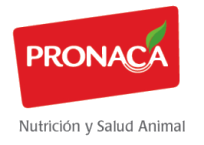 Mejorar distribución y cobertura en PDV.
Conocer detalladamente volumen de venta de sus productos.
Investigación de mercado
Conocer dónde está la competencia.
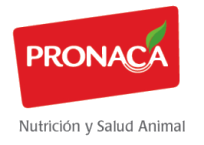 Determinación de la muestra representativa.
Fase1: Descriptivo (cuantitativo)
Recopilación de información.
Cruce de información.
Métodos de investigación
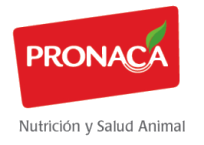 Fase 2: Descriptiva
(cuantitativa)
Comparativo de datos históricos (PRONACA).
Información actualizada
(Inv. Exploratoria).
Métodos de investigación
Volúmenes.
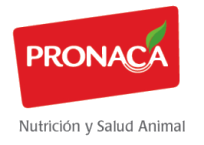 Determinación de la muestra
Para determinar la muestra de los PDV que interesa encuestar se utilizó la fórmula de cálculo de la muestra para poblaciones finitas:





Donde:
N= Población estimada (60)
Z= Coeficiente de confianza: 95% (1,96)
p, q= Proporción esperada 50% (0,50)
e = Nivel de error: 5% (0,05)
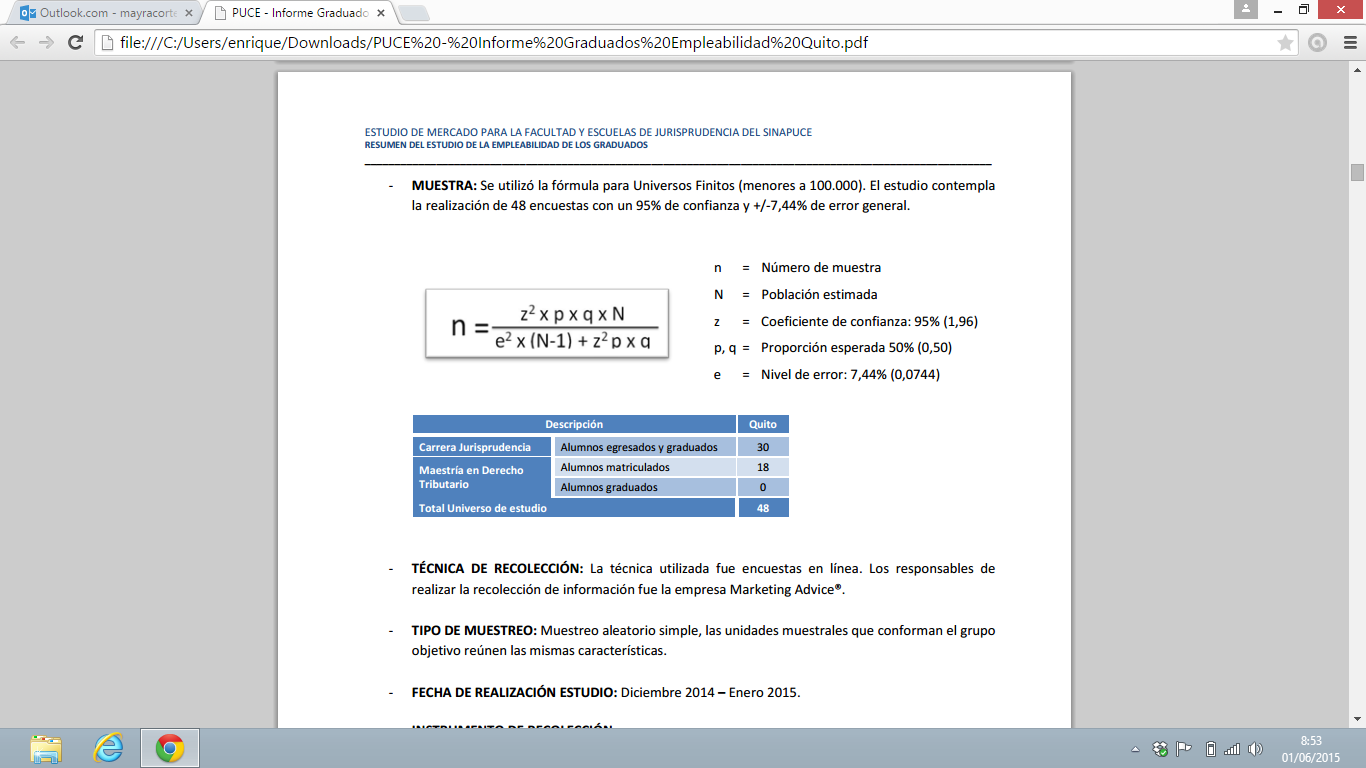 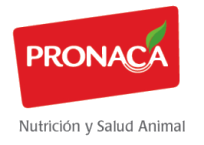 Determinación de la muestra
Censo: 422 PDV - Trade: 140 PDV
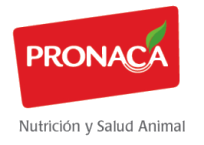 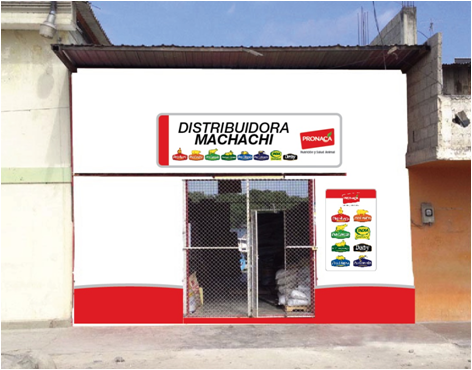 Estrategia trade actual
Visibilidad de locales.

Estrategias comerciales.

Apoyo publicitario e imagen.
ENFOQUE EN EL LOCAL
NO EN EL CLIENTE
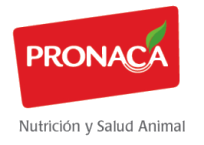 Estrategia del negocio propuesta
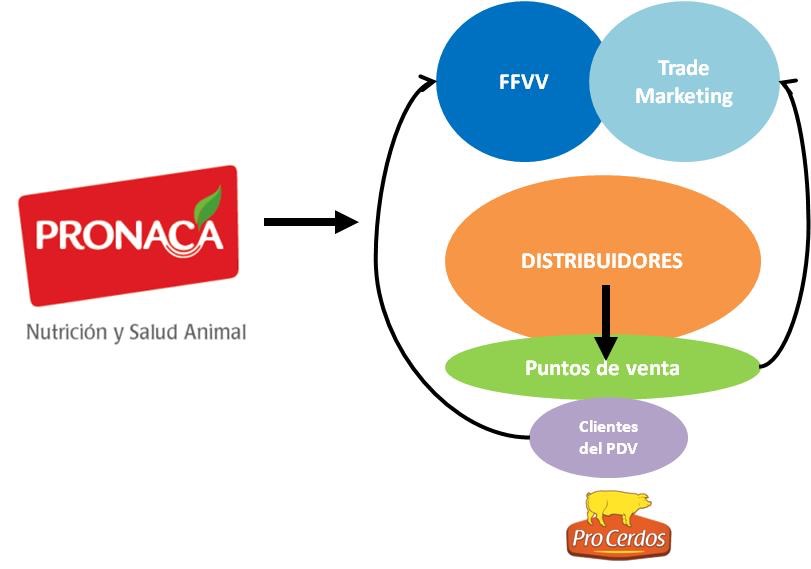 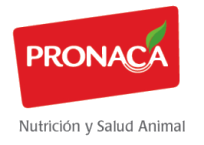 Estrategia trade propuesta
Actividades de impulso:
Asesoría técnica. (b.datos)
Día del Cerdito. (b.datos, incentivos y premios)




Visitas post-evento (técnico + dueño PDV).
Seguimiento de clientes a través de técnicos PRONACA.
Capacitaciones técnicas a clientes.
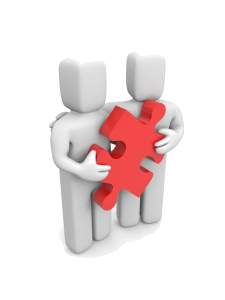 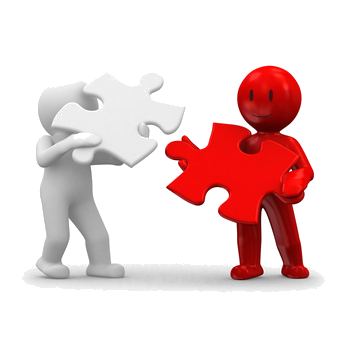 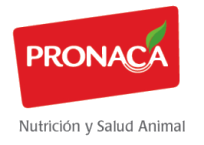 Resultados esperados
Bases de datos sólidas de clientes.

Captación de nuevos clientes.

Fidelización de marca.

Crecimiento en participación 
	de mercado.
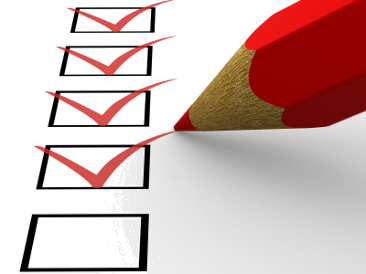 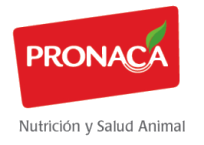 Presupuesto PRONACA
Total general
$ 359.500,00
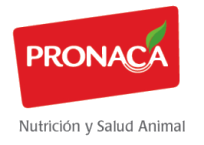 Presupuesto Actividades Trade
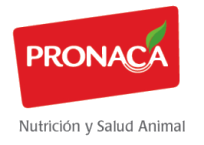 Puesta en marcha
Ejemplo práctico
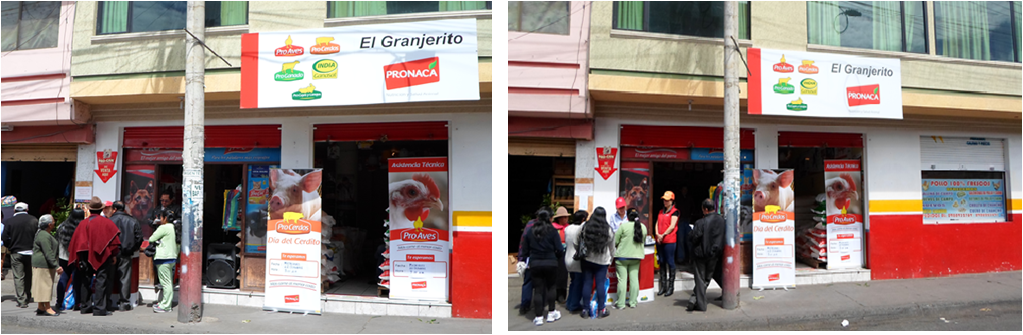 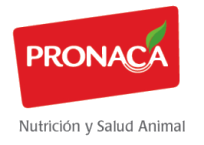 Puesta en marcha
Ejemplo práctico
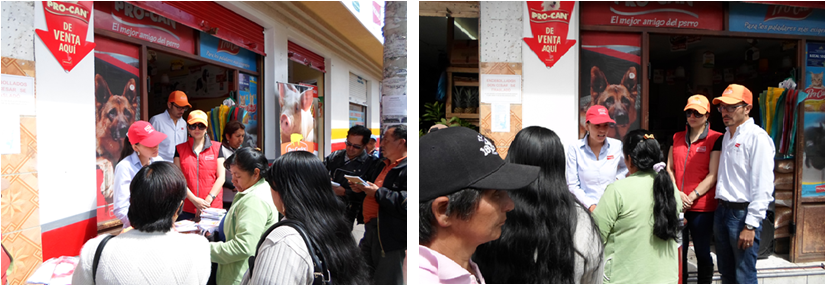 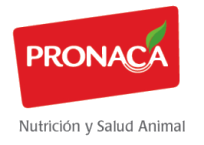 Puesta en marcha
Ejemplo práctico
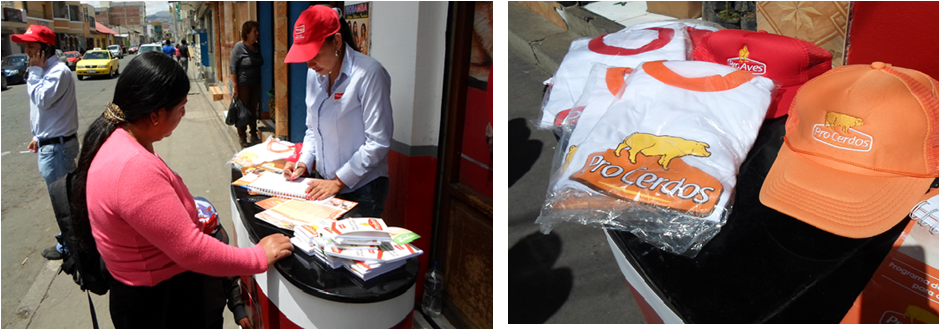 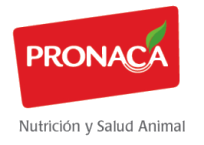 Puesta en marcha
Ejemplo práctico
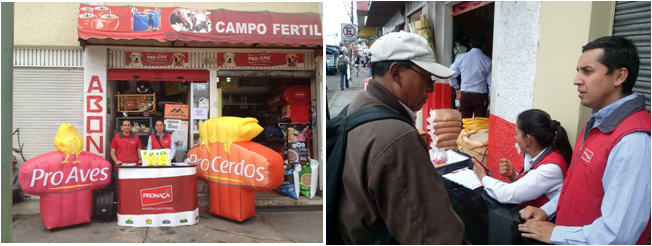 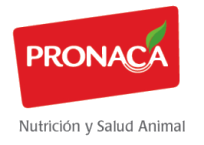 Puesta en marcha
Ejemplo práctico
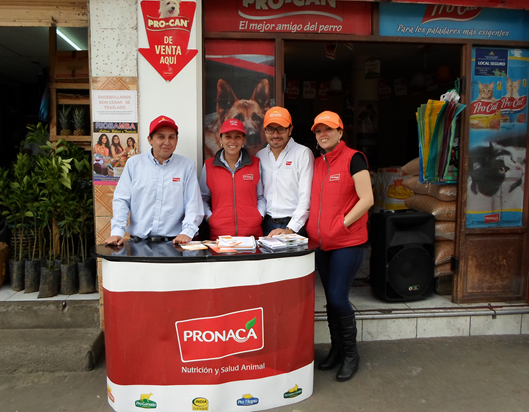 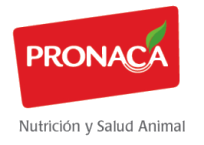 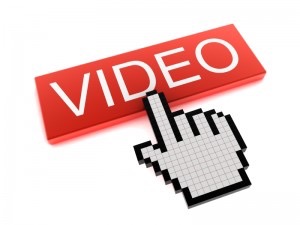 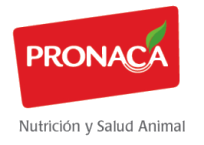 Gracias
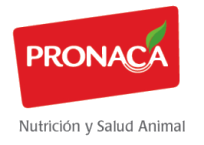